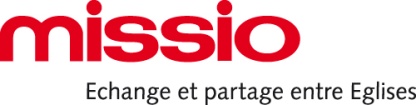 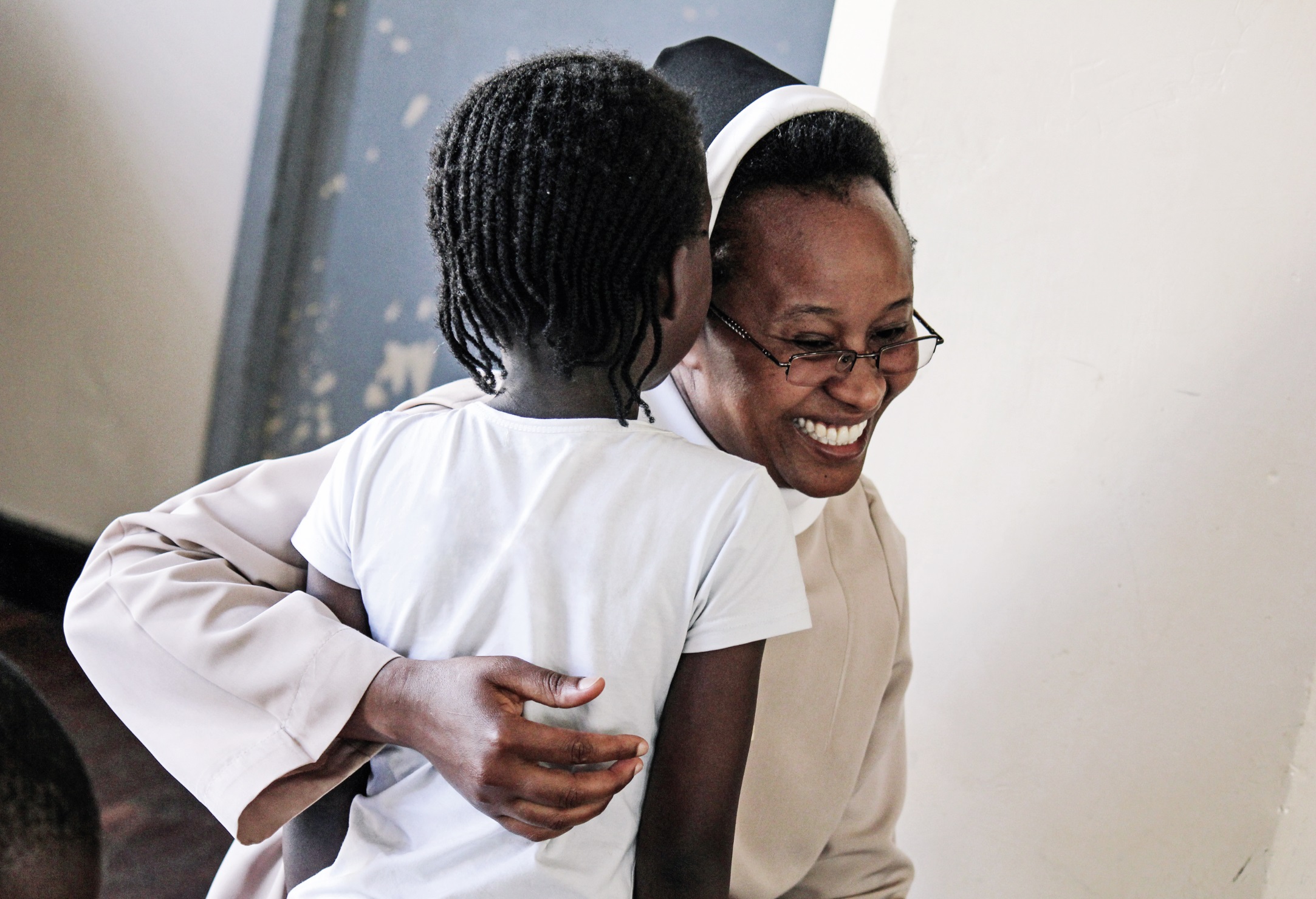 PRÉSENTATION DU KENYA
PARTAGER NOS TALENTS
RÉVÉLER TA PRÉSENCE
B
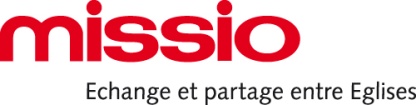 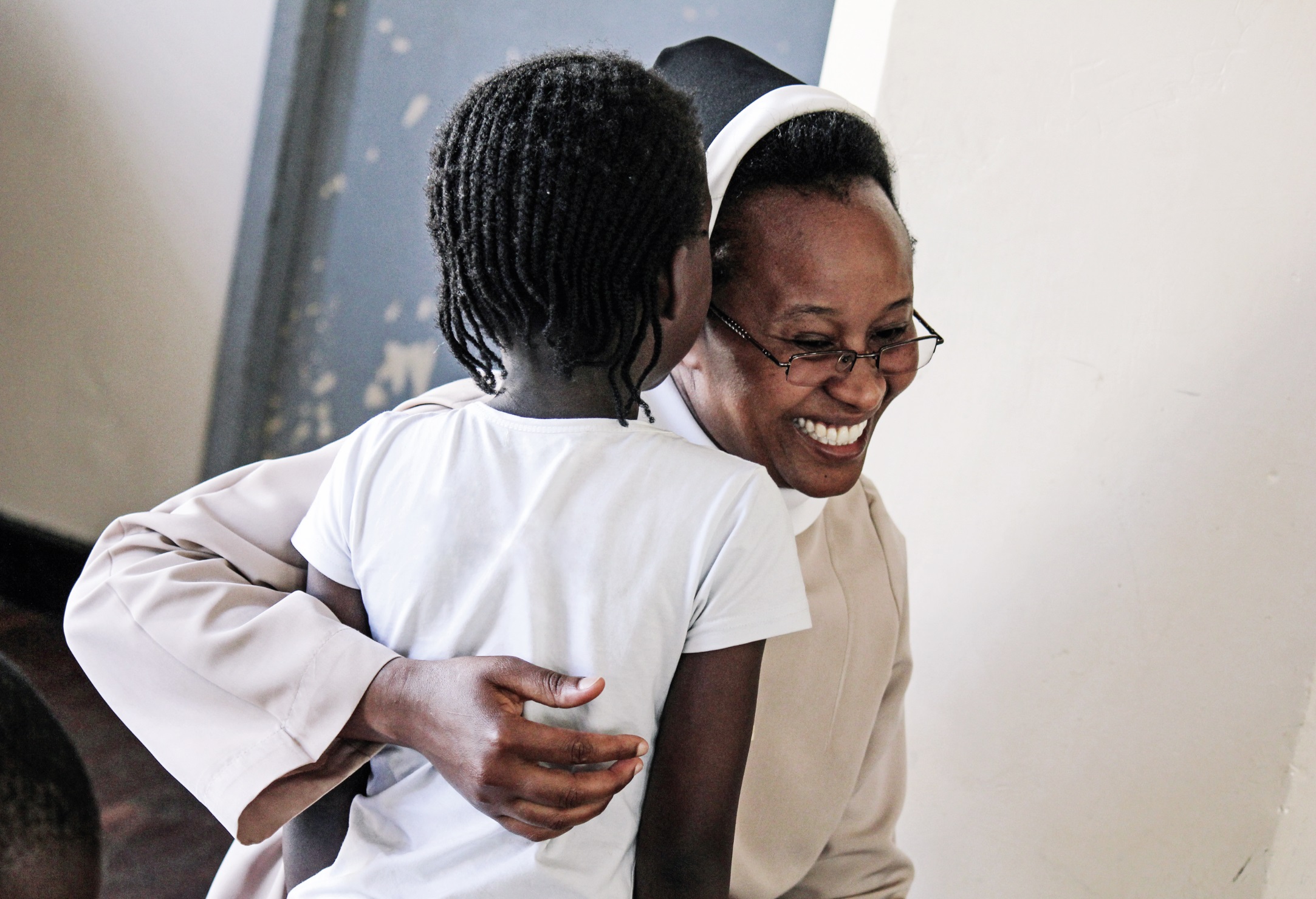 PRÉSENTATION DU KENYA
PARTAGER NOS TALENTS
RÉVÉLER TA PRÉSENCE